Escuela Normal de educación preescolar 
Lic. Educación preescolar 

Modelos pedagogicos 





Docente: Roxana Janeth Sanchez Suarez 

Alumnas: 
Paola Davila Peña N.L: 5
Rosa María Sanchez García N.L: 18

2C
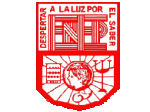 La época histórica es en el siglo XVII cuando surgen las grandes universidades y empieza masificar la educación.
La meta de las universidades es difundir el conocimiento, el trasfondo y la gran meta era forjar el carácter del individuo desde un aspecto metafísico y religioso.
Los contenidos curriculares centrado en materias de la ciencia, fisica, filosofia, matematicas, religión y antología.
Tradicional
Los alumnos tenían que estar ordenados, escuchando y tomando notas.
La evaluación era sumativa, los niños tenían que demostrar que dominaba los contenidos frente al maestro.
La relación maestro alumno es transmisor y receptor.
Modelos Pedagógicos
La época histórica es en el siglo XVIII, partiendo de la escuela activa.
La meta es favorecer la libertad individual plena.
Se pretende lograr los aprendizajes por etapas, sin programación, solo la que el alumno solicite.
Los contenidos curriculares parten de los intereses y preferencias y también de las necesidades de los estudiantes.
Experiencial Romántico
La metodología es activa por que el parte de la decisión primero del alumno, superando obstáculos que inhiben la libre expresión para lograr permitir el desarrollo libre del niño.
En la evaluación no incluye control más bien acompañar al estudiante en su desarrollo individual.
La relación Maestro-Alumno el primero es auxiliar y el segundo es el sujeto activo.
El contexto socio-histórico donde surge fue en la época de 1910, en el auge de la psicología conductista y la segunda revolución industrial.
 Desea formar moldeando la conducta técnico-profuctiva del individuo.
Se pretende lograr los aprendizajes de manera acumulativa, adquiriendo conocimientos, códigos y destrezas.
Privilegia los conocimientos técnicos, códigos, destrezas y competencias  como conductas observables.
Los métodos que marca son de tipo expositivo, mediante la fijación y control de los objetivos instruccionales formulados de manera precisa, así como el adiestramiento experimental.
La evaluación utilizada es la sumativa.
El maestro es el intermediario ejecutor entre el programa y el alumno, transmitiendo parceladamente los saberes.
Conductista
Modelos Pedagógicos
El contexto donde surgió fue en la época de 1960.
Desea formar alumnos que accedan al nivel superior de desarrollo intelectual según las condiciones de cada uno.
Se pretende lograr mediante la progresión y secuencia de estructuras mentales cualitativas y jerárquicamente diferenciadas.
Los contenidos que privilegian son habilidades que se centran en la construcción del niño sobre sus propios contenidos de aprendizaje.
La metodología usada es variada, centrada en el aprendizaje, creación de ambientes y experiencias de afianzamiento según cada etapa, el niño es investigador
La evaluación es formativa y formativa sumativa.
El maestro es un facilitador, creador de un ambiente estimulador de experiencias para el avance de estructuras cognoscitivas superiores.
Cognitivo
El contexto socio-histórico do de surge fue tambien en 1960.
Lo que se quiere formar, es un desarrollo integral y pleno del individuo en función de la sociedad. 
Se pretende lograr los aprendizajes de manera progresiva y secuencial pero impulsado por el aprendizaje de las ciencias.
Los contenidos curriculares, son científicos-técnicos, polifacéticos y politécnicos, una síntesis cultural en donde hay habilidades contenidos, temas, métodos, valores y actitudes.
Los métodos que se utilizan son estrategias didácticas acorde al contenido, al método de la ciencia, al nivel de desarrollo y a las diferencias individuales. Se hace énfasis en el trabajo productivo, usando métodos participativos y colaborativos.
La evaluación es cualitativa, cuantitativa, con énfasis en la formativa.
Las interacciones con el maestro y alumno es dialógica, contextualizada, se complementan, estudiante y maestro dan y reciben enseñanza.
Social-Cognitivo
Modelos Pedagógicos